CSE 332: Data Structures and Parallelism
Fall 2022
Richard Anderson
Lecture 3:   Algorithm Analysis
10/3/2022
CSE 332
1
Announcements
Project #1:  Released
Due Thursday, Oct 13
Exercise #1:  Due tonight, 11:59 pm
Reading:  Weiss,  for Monday and Wednesday
Priority Queues,  6.1-6.5
10/3/2022
CSE 332
2
Analyzing Performance
Focus on Worst Case Time Complexity
max # steps algorithm takes on input of size N
Run time is a function of N
Basic operations
Consecutive statements
Conditionals
Loops
Function calls
Recursive functions
Constant time
Sum of times
Test, plus larger branch cost
Sum of iterations
Cost of function body
Solve recurrence relation…
10/3/2022
CSE 332
3
2
3
5
16
37
50
73
75
Binary Search Analysis
Best case:
	

Worst case:
bool BinArrayContains( int array[], int low, int high, int key ) {
	// The subarray is empty
	if( low > high ) return false;

	// Search this subarray recursively
	int mid = (high + low) / 2;
	if( key == array[mid] ) {
	    return true;
	} else if( key < array[mid] ) {
	    return BinArrayFind( array, low, mid-1, key );
	} else {
	    return BinArrayFind( array, mid+1, high, key );
}
Best:  5 when at [mid] (or 2, n=0)
Worst: 7 + recursion
   = 7log(n) + 9 (work out)
10/3/2022
CSE 332
4
[Speaker Notes: Here we (somewhat arbitrarily) count arithmetic ops, compares, returns, but not array indexing, function call, conditional.
e.g., mid = (high + low) / 2 is 2 ops, if (key == array[mid]) is 1 op.  Lame, but need to choose some convention.
Best = 5, or 2 if n=0, 
Worst = 7 + T(n/2)
Uh-oh.  Let’s go to the next slide.  We’ll come back and fill out these numbers later.

Worst if not found = 7 log_2 n + 9]
Solving RecurrencesT(n) = T(n/2) + 7;  T(1) = 9
Determine the recurrence relations and base cases


Expand relation in terms of number of expansions k




Find a closed form by setting k to value that reduces problem to the base case
10/3/2022
CSE 332
5
Linear Search vs Binary Search
BS wins for n>7
But we’re sweeping a lot of stuff under the rug…
depends on input, processor…
sorting time for binary search
but for really large values of n, BS is going to win
10/3/2022
CSE 332
6
[Speaker Notes: Linear Search:  3,   3n+3
Binary Search:  4,   7logN + 9

BS wins for n > 7

Some students will probably say “Binary search, because it’s O( log n ), whereas linear search is O( n )”.  But the point of this discussion is that big-O notation obscures some important factors (like constants!) and we really don’t know the input size.

To make a meaningful comparison, we need to know more information.  What information might that be?
  (1) what our priorities are (runtime?  Memory footprint?)
  (2) what the input size is (or, even better, what the input is!)
  (3) our platform/machine – we saw on the earlier chart that architecture made a difference!
  (4) other …

Big-O notation gives us a way to compare algorithms without this information, but the cost is a loss of precision.]
Empirical comparison
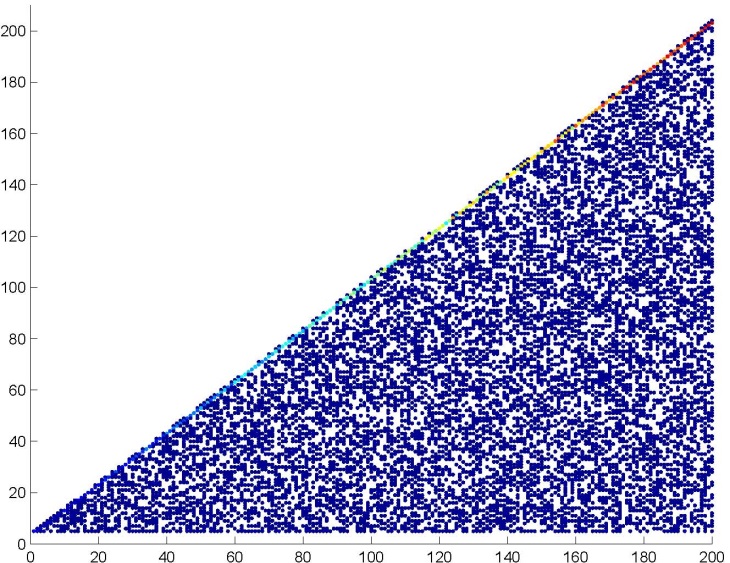 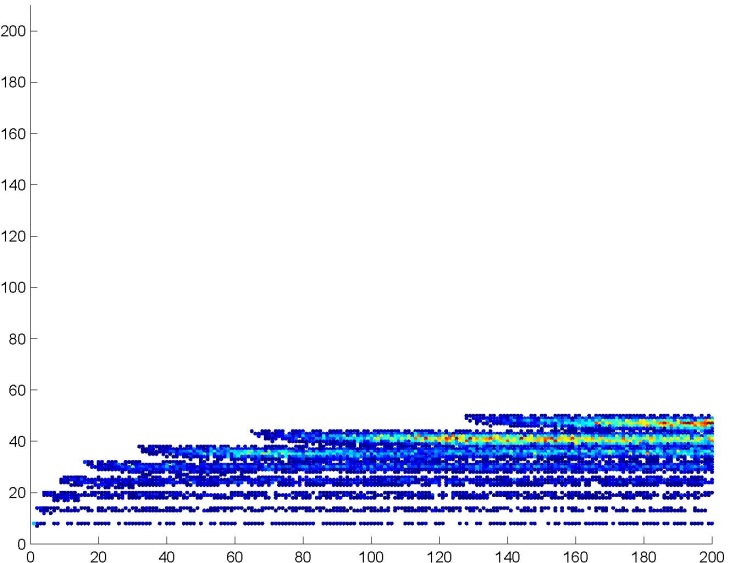 time(# ops)
N (= array size)
N (= array size)
Linear search
Binary search
10/3/2022
CSE 332
7
[Speaker Notes: Binary better almost all of the time, especially for large values of N.
Linear is better for small values of N
Linear best case always beats out binary best case (bottom of the graph)

There also seem to be some trends (linear slope vs. logarithmic).  Can we quantify these?]
Asymptotic Analysis
Consider only the order of growth of the running time
Runtime a function of input size

A valuable tool when the input gets “large”



Ignores the effects of different machines or different implementations of same algorithm
10/3/2022
CSE 332
8
Asymptotic Analysis
To find the asymptotic runtime, throw away the constants and low-order terms

Linear search is

Binary search is
Remember: the “fastest” algorithm has the slowest growing function for its runtime
Bases don’t matter, more in a sec
10/3/2022
CSE 332
9
Asymptotic Analysis
Eliminate low order and coefficients

4n + 5 
0.5 n log n + 2n + 7 
n3 + 3 2n + 8n 
10/3/2022
CSE 332
10
Properties of Logs
Basic:
AlogAB = B
logAA =
 
Independent of base:
log(AB) =

log(A/B) =

log(AB) =

log((AB)C) =
10/3/2022
CSE 332
11
Properties of Logs
Changing base   multiply by constant
For example:  log2x = 3.22 log10x 

More generally



Means we can ignore the base for asymptotic analysis (since we’re ignoring constant multipliers)
logAn = k logBn
10/3/2022
CSE 332
12
Another example
16n3log8(10n2) + 100n2
Eliminate low-order terms

Eliminate constant coefficients
10/3/2022
CSE 332
13
Comparing functions
Plot h(n)=n, f(n) = n^2
f(n) is an upper bound for h(n)
   if h(n) ≤ f(n) for all n


This is too strict – we mostly care about large n


Still too strict if we want to ignore scale factors
Another plot where they cross
10/3/2022
CSE 332
14
[Speaker Notes: Modify eqn, to h(n) <= cf(n) for all n>= n_0]
Definition of Order Notation
Plot h(n)=n, f(n) = n^2
h(n) є O(f(n))              Big-O  “Order”
   if there exist positive constants c and n0
   such that h(n) ≤ c f(n) for all n ≥ n0
 

O(f(n)) defines a class (set) of functions
Another plot where they cross
10/3/2022
CSE 332
15
Order Notation: Intuition
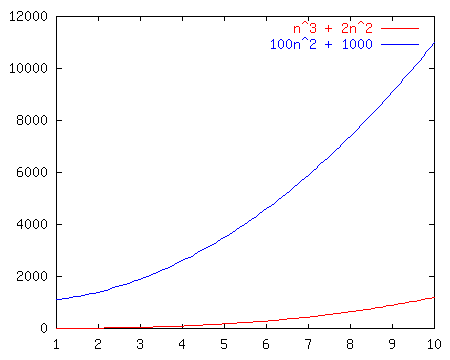 a(n) = n3 + 2n2
b(n) = 100n2 + 1000
Although not yet apparent, as n gets “sufficiently large”, a(n) will be “greater than or equal to” b(n)
10/3/2022
CSE 332
16
Order Notation: Example
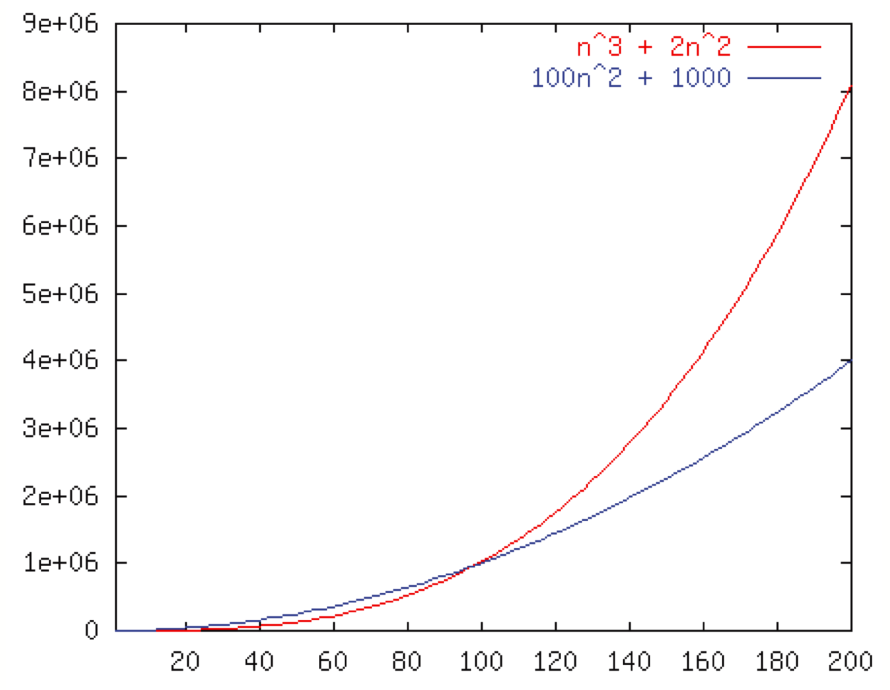 Wait, crossover point at 100, not 198?

If we pick c =1, then n0=100
100n2 + 1000    (n3 + 2n2) for all n  100
So 100n2 + 1000  O(n3 + 2n2)
b  O(n3),O(n2),Ω(n2),Θ(n2)
10/3/2022
CSE 332
17
[Speaker Notes: For c = 1, the crossover happens at n = 100]
Example
h(n)  O( f(n) )     iff there exist positive constants c and n0 such that: h(n)   c f(n) for all n  n0

Example:
100n2 + 1000   1 (n3 + 2n2) for all n  100		So 100n2 + 1000  O(n3 + 2n2 )
10/3/2022
CSE 332
18
Constants are not unique
h(n)  O( f(n) )     iff there exist positive constants c and n0 such that: h(n)   c f(n) for all n  n0

Example:
100n2 + 1000   1 (n3 + 2n2) for all n  100

100n2 + 1000   1/2 (n3 + 2n2) for all n  198
10/3/2022
CSE 332
19
[Speaker Notes: So why bother with these constants?]
Another Example:  Binary Search
h(n)  O( f(n) )     iff there exist positive constants c and n0 such that: h(n)   c f(n) for all n  n0

Is 7log2n + 9  O (log2n)?
10/3/2022
CSE 332
20
[Speaker Notes: n=2:  LHS = 16

So set n_0 = 2, c = 16]
Some Notes on Notation
Sometimes you’ll see (e.g., in Weiss)
			
h(n) = O( f(n) )

or

h(n) is O( f(n) )

These are equivalent to
			
h(n)  O( f(n) )
10/3/2022
CSE 332
21
Big-O: Common Names
constant:		O(1)
logarithmic:	O(log n)	(logkn, log n2  O(log n))
linear:		O(n)
log-linear:		O(n log n)
quadratic:		O(n2)
cubic:		O(n3)
polynomial:	O(nk)		(k is a constant)
exponential:	O(cn)		(c is a constant > 1)
10/3/2022
CSE 332
22
Asymptotic Lower Bounds
( g(n) ) is the set of all functions asymptotically greater than or equal to g(n)

h(n)  ( g(n) ) iffThere exist c>0 and n0>0 such that h(n)  c g(n) for all n  n0
10/3/2022
CSE 332
23
[Speaker Notes: N in Omega (log N) 

N in O(N^2)]
Asymptotic Tight Bound
( f(n) ) is the set of all functions asymptotically equal to f (n)

h(n)  ( f(n) ) iff
    h(n)  O( f(n) ) and h(n)  (f(n) )
	- This is equivalent to:
10/3/2022
CSE 332
24
[Speaker Notes: 7logN + 9 in O(logN)
7logN + 9 in Omega(logN)]
Full Set of Asymptotic Bounds
O( f(n) ) is the set of all functions asymptotically less than or equal to f(n)
o(f(n) ) is the set of all functions asymptotically strictly less than f(n)

( g(n) ) is the set of all functions asymptotically greater than or equal to g(n)
( g(n) ) is the set of all functions asymptotically strictly greater than g(n)

( f(n) ) is the set of all functions asymptotically equal to f (n)
10/3/2022
CSE 332
25
[Speaker Notes: The strictly less/greater than versions are less common]
Formal Definitions
h(n)  O( f(n) ) iff There exist c>0 and n0>0 such that h(n)   c f(n) for all n  n0

h(n)  o(f(n)) iff There exists an n0>0 such that h(n) <  c f(n) for all c>0 and   n  n0 
This is equivalent to:

h(n)  ( g(n) ) iffThere exist c>0 and n0>0 such that h(n)  c g(n) for all n  n0

h(n)  ( g(n) ) iffThere exists an n0>0 such that h(n) > c g(n) for all c>0 and n  n0 
This is equivalent to:

h(n)  ( f(n) ) iffh(n)  O( f(n) ) and h(n)  (f(n) )
This is equivalent to:
Note: only inequality change, or
(there exists c) or (for all c).
10/3/2022
CSE 332
26
[Speaker Notes: Note how they all look suspiciously like copy-and-paste definitions …

Make sure that they notice the only difference between the relations -- less-than, less-than-or-equal, etc.]
Big-Omega et al. Intuitively
27
[Speaker Notes: In fact, it’s not just the intuitive chart, but it’s the chart of definitions!  Notice how similar the formal definitions all were … they only differed in the relations which we highlighted in blue!]
Complexity cases (revisited)
Problem size N
Worst-case complexity: max # steps algorithm takes on “most challenging” input of size N
Best-case complexity: min # steps algorithm takes on “easiest” input of size N

Average-case complexity: avg # steps algorithm takes on random inputs of size N
Amortized complexity: max total # steps algorithm takes on M “most challenging” consecutive inputs of size N, divided by M (i.e., divide the max total by M).
10/3/2022
CSE 332
28
[Speaker Notes: We already discussed the bound flavor. All of these can be applied to any analysis case. For example, we’ll later prove that sorting in the worst case takes at least n log n time. That’s a lower bound on a worst case.

Average case is hard! What does “average” mean. For example, what’s the average case for searching an unordered list (as precise as possible, not asymptotic).

WRONG! It’s about n, not 1/2 n. Why? You have to search the whole thing if the elt is not there.

Note there’s two senses of tight. I’ll try to avoid the terminology “asymptotically tight” and stick with the lower def’n of tight. O(inf) is not tight!]
Bounds vs. Cases
Two orthogonal axes:

Bound Flavor
Upper bound (O, o)
Lower bound (, )
Asymptotically tight ()

Analysis Case
Worst Case (Adversary), Tworst(n)
Average Case, Tavg(n)
Best Case, Tbest(n)
Amortized, Tamort(n)

One can estimate the bounds for any given case.
e.g., We’ll show sorting takes at least n log n.  That’s a lower bound on a worst case.
10/3/2022
CSE 332
29